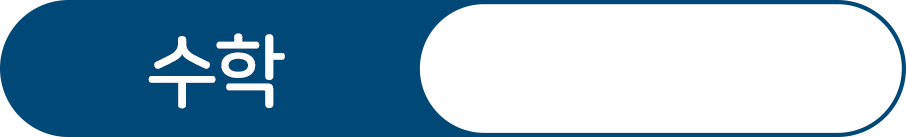 20~21쪽
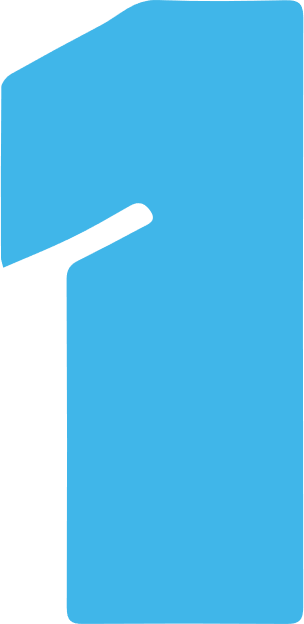 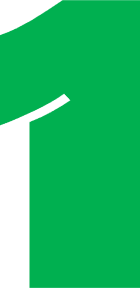 곱셈
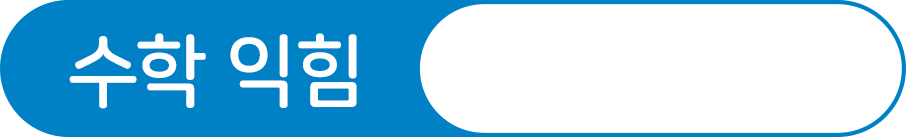 14~15쪽
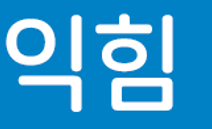 (몇)×(몇십몇)을
구해 볼까요?
차시 시작
도입
1
2
3
4
5
6
7
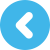 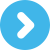 /
1
11
[Speaker Notes: 애니메이션 효과 전체 확인]
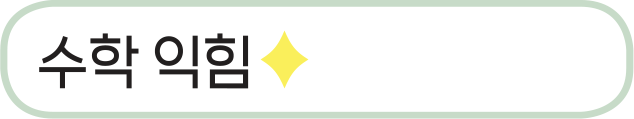 14~15쪽
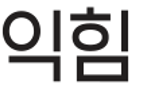 신선한 당근이 한 봉지에 7개씩 25봉지가 있어요.
당근의 수를 구하는 식을 써 보면 7×      입니다.
25
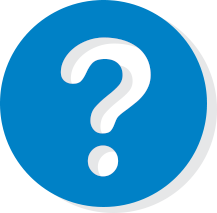 차시 시작
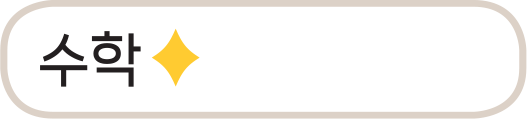 도입
1
2
3
4
5
6
7
20~21쪽
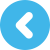 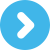 /
2
11
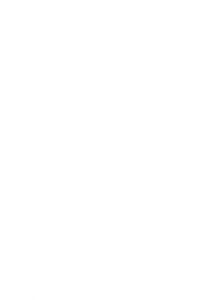 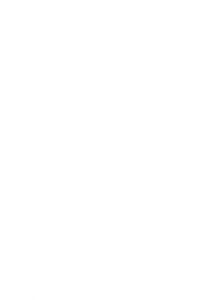 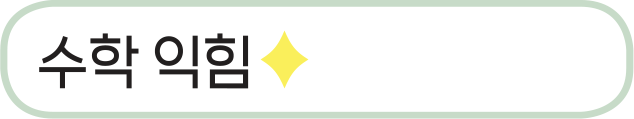 14~15쪽
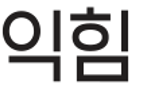 신선한 당근이 한 봉지에 7개씩 25봉지가 있어요.
3
5
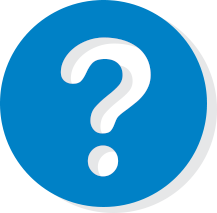 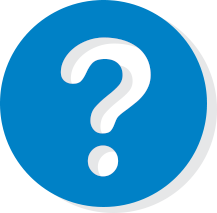 1
4
0
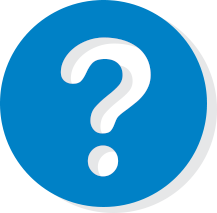 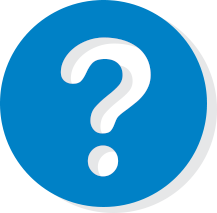 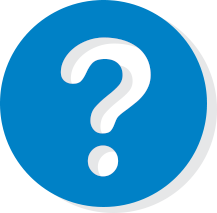 1
7
5
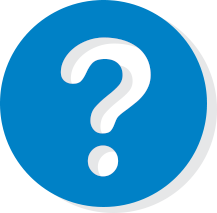 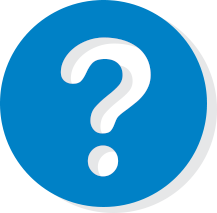 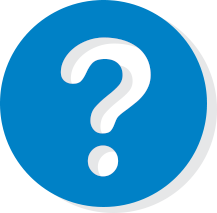 차시 시작
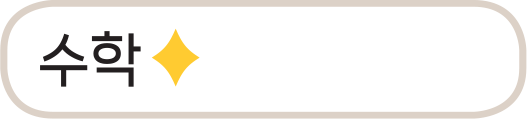 도입
1
2
3
4
5
6
7
20~21쪽
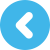 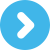 /
3
11
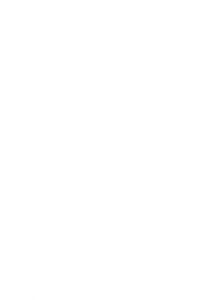 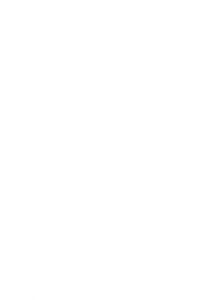 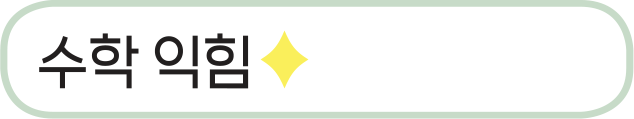 14~15쪽
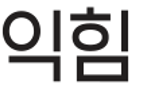 신선한 당근이 한 봉지에 7개씩 25봉지가 있어요.
당근은 모두        개입니다.
175
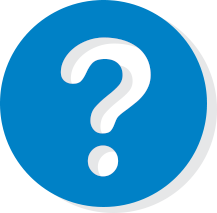 차시 시작
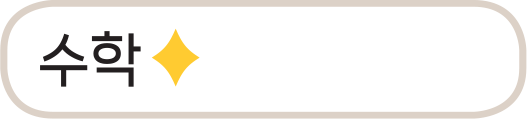 도입
1
2
3
4
5
6
7
20~21쪽
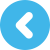 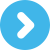 /
4
11
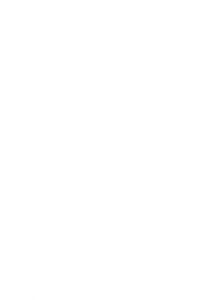 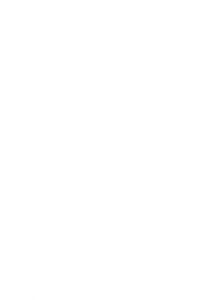 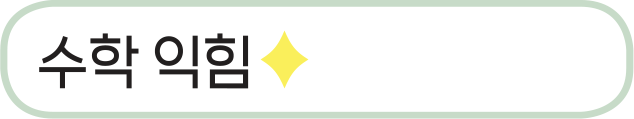 14~15쪽
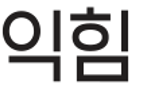 1
모눈종이를 보고       안에 알맞은 수를 써넣으세요.
8
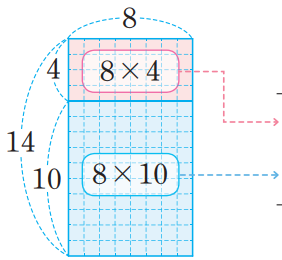 ×
1   4
3   2
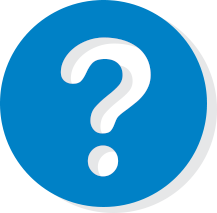 8   0
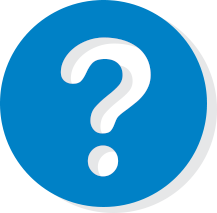 1   1   2
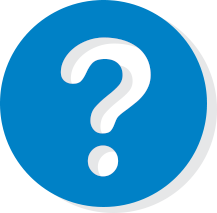 차시 시작
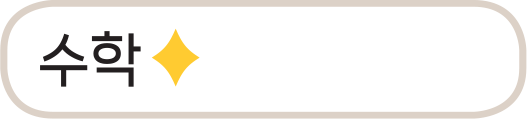 도입
1
2
3
4
5
6
7
20~21쪽
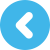 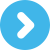 /
5
11
[Speaker Notes: 세로셈 사이로 선 보이지 않게 잘라주세요.]
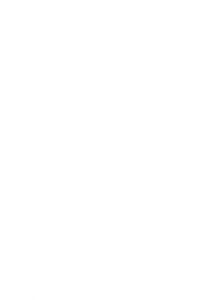 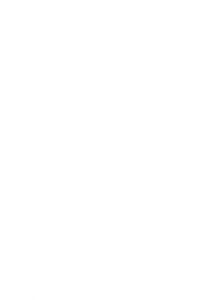 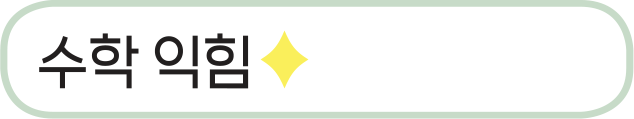 14~15쪽
2
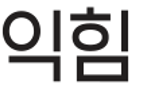 계산해 보세요.
=156
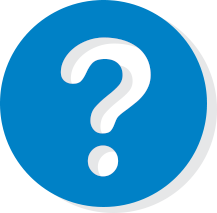 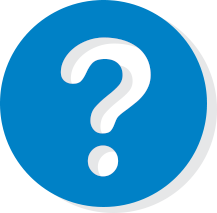 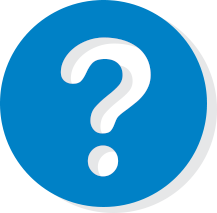 차시 시작
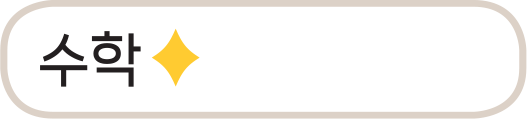 도입
1
2
3
4
5
6
7
20~21쪽
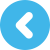 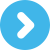 /
6
11
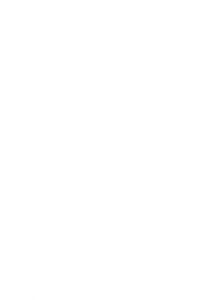 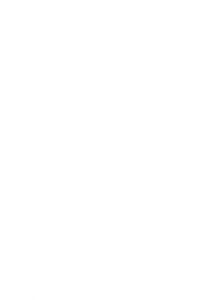 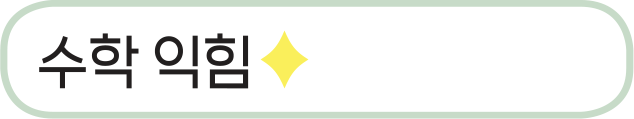 14~15쪽
3
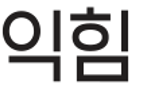 빈칸에 두 수의 곱을 써넣으세요.
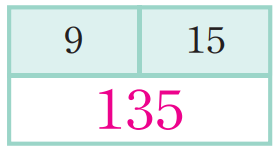 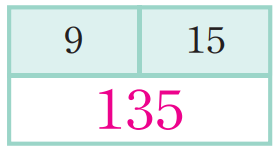 8
37
9
15
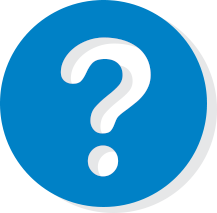 296
135
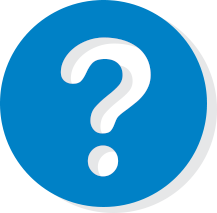 차시 시작
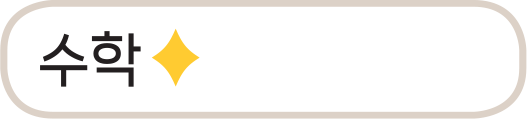 도입
1
2
3
4
5
6
7
20~21쪽
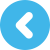 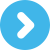 /
7
11
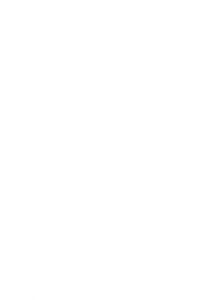 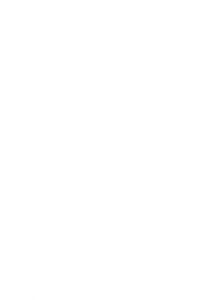 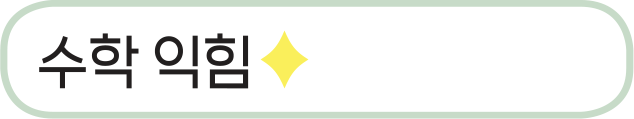 14~15쪽
4
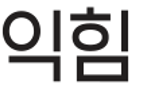 계산 결과가 가장 큰 것에 ○표 해 보세요.
3×36
4×24
6×15
(       )
(       )
(       )
○
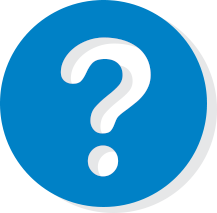 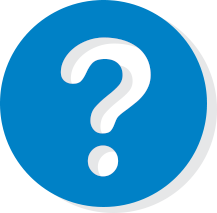 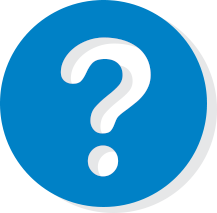 차시 시작
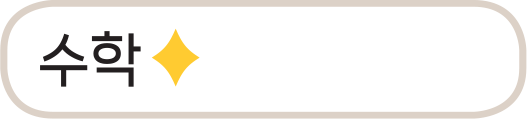 도입
1
2
3
4
5
6
7
20~21쪽
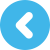 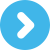 /
8
11
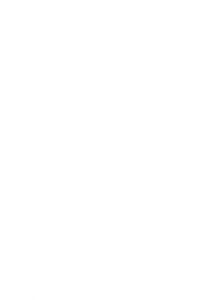 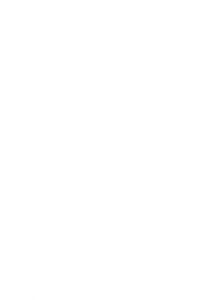 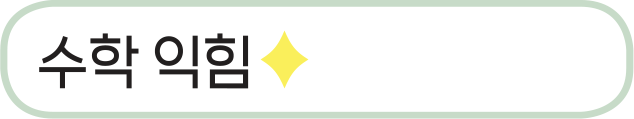 14~15쪽
5
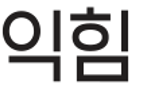 사과가 한 봉지에 5개씩 들어 있습니다. 23봉지에 들어 있는 사과는 모두 몇 개인지 구해 보세요.
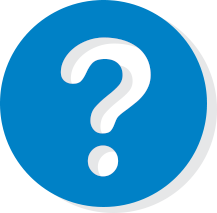 식
답
115
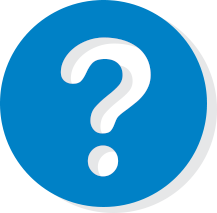 차시 시작
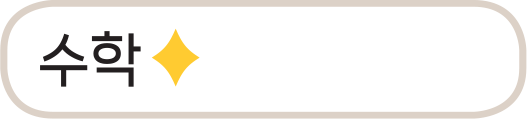 도입
1
2
3
4
5
6
7
20~21쪽
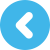 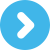 /
9
11
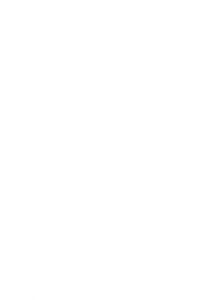 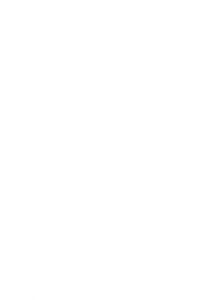 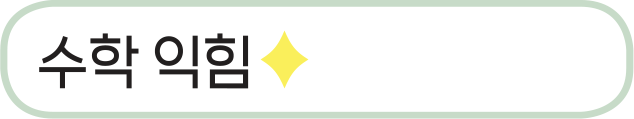 14~15쪽
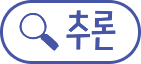 6
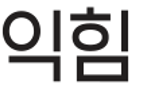 1부터 9까지의 수 중에서       안에 들어갈 수 있는 가장 큰 수를 구해 보세요.
×43<200
(            )
4
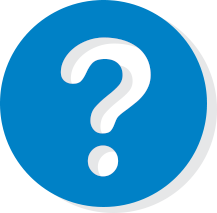 차시 시작
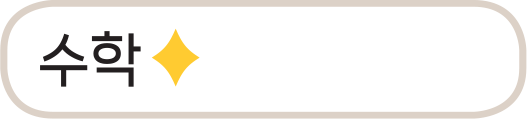 도입
1
2
3
4
5
6
7
20~21쪽
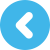 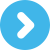 /
10
11
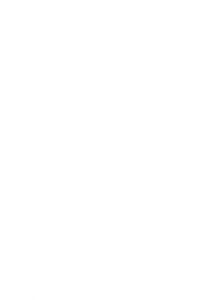 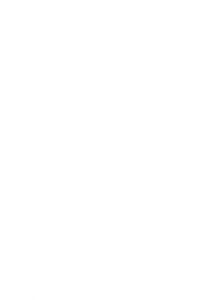 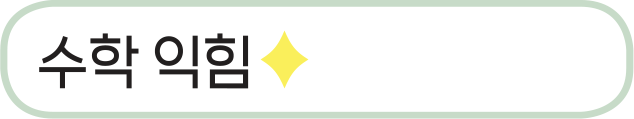 14~15쪽
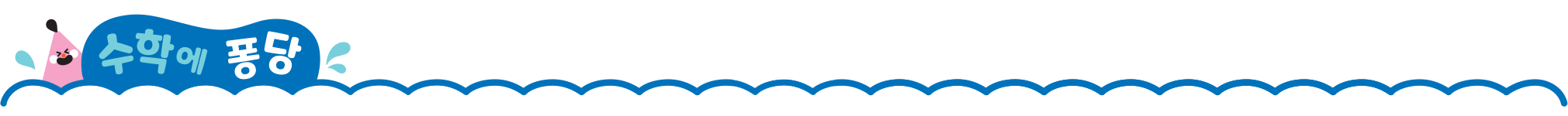 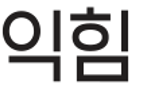 주어진 곱셈을 해결하여 암호를 구하려고 합니다. 계산 결과에 알맞은 글자를 찾아 암호를 구해 보세요.
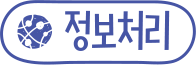 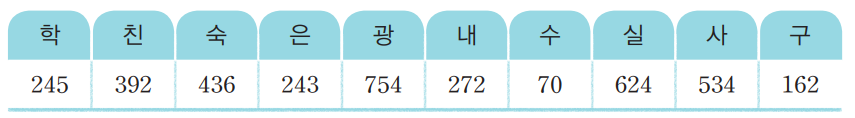 학
친
숙
은
광
내
수
실
사
구
245
392
436
243
754
272
70
624
534
162
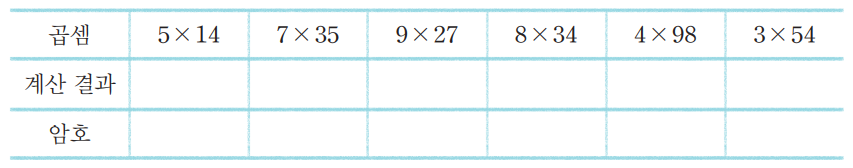 곱셈
5×14
7×35
9×27
8×34
4×98
3×54
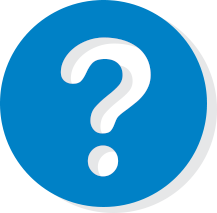 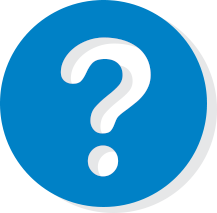 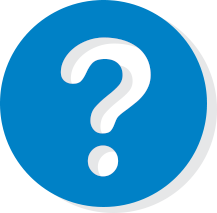 계산 결과
70
245
243
272
392
162
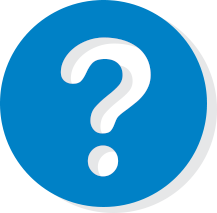 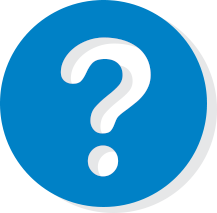 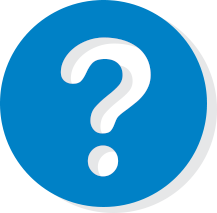 수학은 내 친구
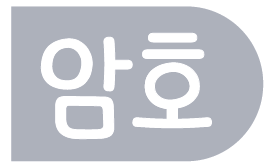 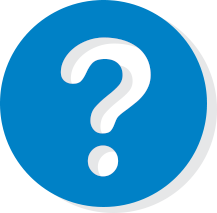 암호
수
학
은
내
친
구
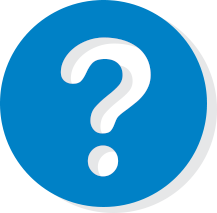 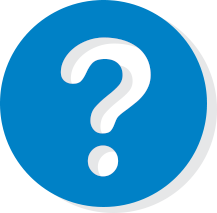 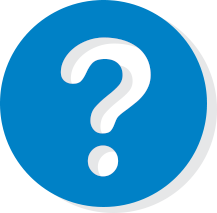 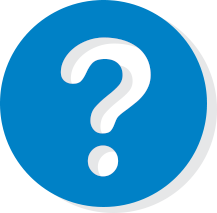 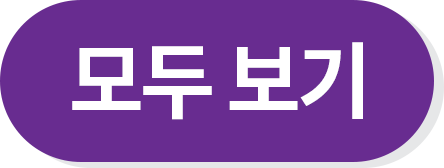 차시 시작
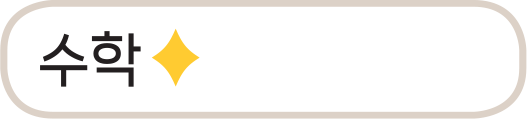 도입
1
2
3
4
5
6
7
20~21쪽
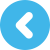 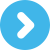 /
11
11
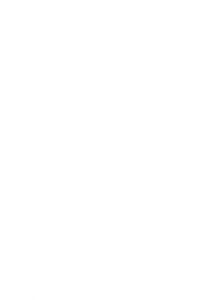 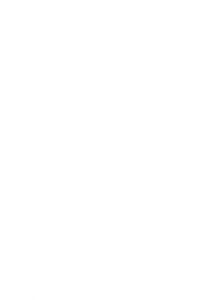 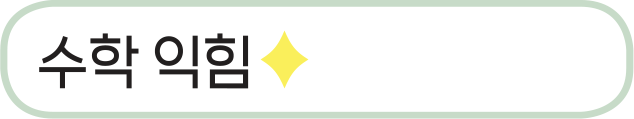 14~15쪽
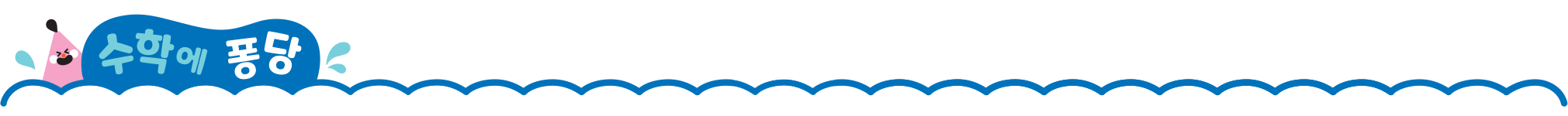 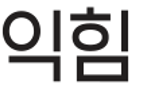 주어진 곱셈을 해결하여 암호를 구하려고 합니다. 계산 결과에 알맞은 글자를 찾아 암호를 구해 보세요.
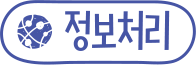 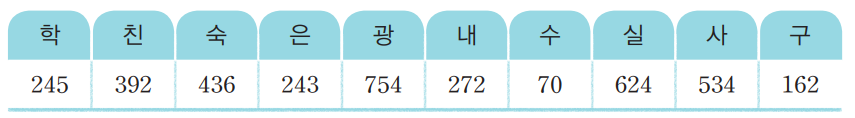 학
친
숙
은
광
내
수
실
사
구
245
392
436
243
754
272
70
624
534
162
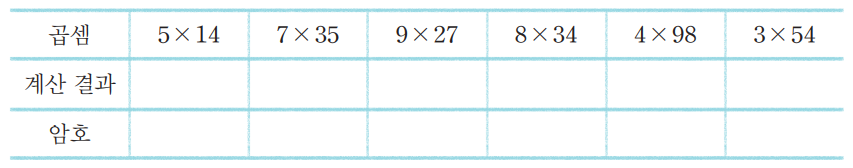 곱셈
5×14
7×35
9×27
8×34
4×98
3×54
계산 결과
70
245
243
272
392
162
수학은 내 친구
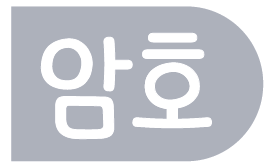 암호
수
학
은
내
친
구
차시 시작
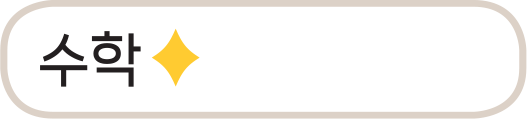 도입
1
2
3
4
5
6
7
20~21쪽
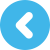 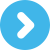 /
11
11